Обучителен модул 1
«Управление на общинските финанси»
Тема 4 «Политики по управление на приходите. Слабости и добри практики. Привлечени средства.»
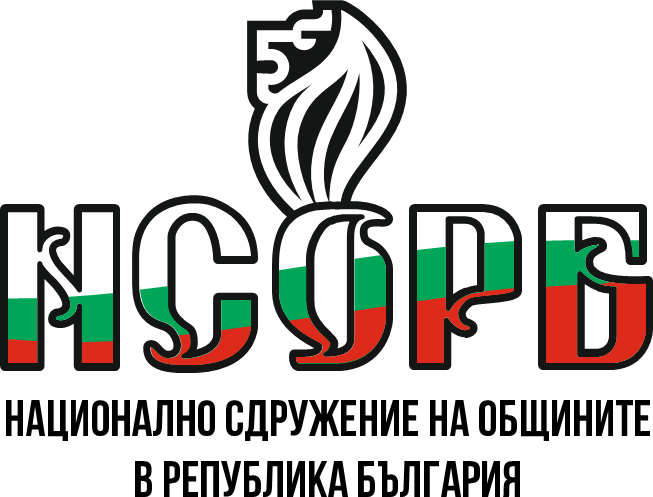 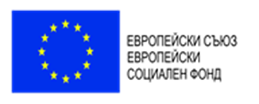 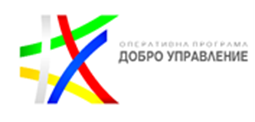 Този документ е създаден съгласно Административен договор №  BG05SFOP001-2.015-0001-C01, проект „Повишаване на знанията, уменията и квалификацията на общинските служители“ за предоставяне на безвъзмездна финансова помощ по Оперативна програма „Добро управление“, съфинансирана от Европейския съюз чрез Европейския социален фонд. 
www.eufunds.bg
Нормативна база
Закон за местните данъци и такси;
Закон за общинската собственост;
Закон за общинския дълг;
Правилници, Наредби, Правила и др.
Практически правила при формиране на бюджетните приходи:
Спазване на нормативната уредба;
Реалистично планиране на местните приходи.
Видове приходи в общинския бюджет
Собствени приходи:
Приходи от местни данъци;
Приходи от местни такси и цени на услуги;
Приходи и доходи от управление на общинска собственост: наеми, услуги, продажби, приватизация, помощи и дарения; 
Държавни трансфери:
Обща субсидия за делегирани от държавата дейности;
Обща изравнителна субсидия;
Целеви трансфер за зимно поддържане и снегопочистване;
Целева субсидия за капиталови разходи
Привлечени средства - бюджетно салдо и финансиране.
Общи препоръки при планиране на приходите
Влияние на актуализираните ставки и облекчения за някои категории лица;
Просрочени вземания, които планирате да съберете;
Актуалност на декларираните обстоятелства и бази с данни - обмен с други органи;
Очаквана събираемост;
Приходи от наказателни лихви;
Изключване на несъбираемите приходи;
Мерки и действия за повишаване на събираемостта.
!!! Трайното намаляване на бюджетните приходи се компенсира с мерки за трайно намаляване на разходите.
!!! По-висок темп на нарастване на разходите се компенсира с мерки за устойчиво и нееднократно увеличение на собствените приходи.
Практически правила при формиране на местните приходи
Планиране на приходи от местните данъци, такси и цени на общински услуги:
 Баланс между потребности и поносимост на данъчната тежест
 Отговорност без популизъм при определяне размера на данъци, такси и  цени на услуги;
 Събираемост, несъбрани вземания
Формиране на приходи от ефективно и рационално разпореждане с общинската собственост – годишна програма за управление на общинската собственост.
Използване на възможностите на ЗОД.
Методи за прогнозиране на общинските приходи
Анализ на тенденциите – приходите са функция на времето;
Експертна оценка – ключът е самия експерт и неговите познания;
Необходимо е да бъдат отчетени и:
  - необичайни или сезонни колебания по приходоизточници; 
  - достигнати нива на събираемост в предходни години;
  - ефект на инфлацията/кризата върху реалния темп на нарастване на приходите.
Показатели за точност – препоръчва се прилагане на консервативен подход. Приемлива грешка – в рамките на до ±5%.
Приходи от местни данъци
Данък върху недвижимите имоти
Данък върху превозните средства
Данък върху наследствата
Патентен данък
Туристически данък
Данък при придобиване на имущество по възмезден начин
Фискална значимост на местните данъци по отчет за 2019 г.
Планиране на приходите от местни данъци
Влияние на събраните и останали за събиране недобори от минали години;
Изключване на несъбираемите или трудно събираеми данъци, поради несъстоятелност, липса на ликвидни активи и други обективни причини;
Продължаване действията за проверка актуалността на информацията в подадените декларации;
Наказателните лихви за просрочия на дължимите публични вземания се внасят по съответните кодове за видове плащания на съответното публично вземане, но се отчитат в друг параграф от Единната бюджетна класификация (2802);
Съвместяване на програмните продукти, обслужващи местните данъци и такса битови отпадъци с цел:
електронно приемане на декларации съгласно изискването на чл.3 от ЗМДТ;
предоставяне на ежедневна информация по електронен път на МФ;
повишаване събираемостта;
по-високо качество на обслужване на гражданите и бизнеса
Практически насоки за анализ на събираемостта
Анализ на данните за периода, сравнен със същия период на предходни години и за предходен период на същата година. На база данни от ежедневния обмен с МФ за:
Облог – за данък върху недвижимите имоти и върху превозните средства;
Събираемостта на годишния облог (%);
Събираемостта на недоборите;
Ръст на годишния облог за периода;
Погасителна давност.
Мерки за повишаване на събираемостта
Своевременна обработка на предоставената по електронен път информация от други регистри – КАТ, Агенция по вписванията, с цел недопускане на пропуснати данъци; 
Подобряване хоризонталния контрол чрез електронен обмен на информация за издадените разрешения за строеж и въвеждане в експлоатация на новопостроени и преустроени сгради и/или части от тях и др. 
Прилагане на различни възможности за уведомяване на данъчнозадължените лица за годишния размер на задълженията им и сроковете за плащане – писма, е-фактура, др.
Мерки за повишаване на събираемостта (2)
Създаване на различни възможности за заплащане на местните приходи – електронни разплащания, пощи, касите на електронни оператори и др.
Популяризиране на новите възможности за плащане 
Редовни проверки и установяване на декларираното по декларации;
Изнесени данъчни каси в малките населени места – постоянни или в кампания;
Съдебни изпълнители.
Приходи от местни такси и цени на услуги
за ползване на лагери и други по социалния отдих
за ползване на домашен социален патронаж и други общински социални услуги
за ползване на пазари, тържища, панаири, тротоари, улични платна и др.
за битови отпадъци – план сметка и нови основи ?2024-2025 г.?
за ползване на общежития и други по образованието
за технически услуги
за административни услуги
за откупуване на гробни места
за притежаване на куче
други общински такси
Фискална значимост на някои местни такси по отчет 2019 г.
Планиране на приходите от местни такси и цени на услуги
Преглед на състоянието на всички такси и цени на общински услуги и съответствието им с реалните разходи за предоставяне:
намаляване на достигнатото ниво на приходи от общински такси и цени на услуги - само ако са налице фактори, намаляващи разходите за тяхното реално извършване или има взето решение за ограничаване на обхвата и снижаване на качеството на предоставяните услуги
големи отклонения в цените на услугите - се анализират задълбочено
Приходите от общински такси е в пряка зависимост от: 
размерите на таксите и цените на услуги приети с Наредбата за определяне и администриране на местните такси и цени на услуги
промените на мрежата от детски заведения и домашен социален патронаж и тенденциите за увеличаване/намаляване на ползвателите на услуги
Местни такси - правила
Общинският съвет приема наредба по чл. 9а от ЗМДТ, с която определя: 
Разходоориентирания размер на таксите, вкл. отделни такси за всяка от дейностите - когато могат да се разграничат една от друга;
Освобождаване при неползване на услугата през годината или през определен период - при ясен ред и условия за доказване на това обстоятелство.
Изключения: 
Таксата може и да не възстановява пълните разходи по предоставянето на услуга, когато се налага за защита на обществения интерес, но при ясен източник за покриване на разликата между разходите и размера на таксата; 
Отделни категории лица могат да бъдат освободени по решение на ОбС от заплащане на такси – изцяло или частично, но при ясен източник за покриване на разликата от другите общински приходи.
С решение ОбС да може да определи кои местни такси се събират от концесионер, на когото е възложено предоставянето на услугите.
Методика за определяне на разходоориентиран размер на таксите
Основание - Закон за ограничаване на административното регулиране и административен контрол върху стопанската дейност и разходването им – чл. 7а:
Преки разходи
чл. 2, ал. 1, т. 1 - разходи за възнаграждения и осигурителни плащания на служителите, които по длъжностна характеристика извършват остойностяваната услуга;
чл. 2, ал. 1, т. 2 - разходи за възнаграждения и осигурителни плащания на ръководния персонал и на персонала от общата администрация на община;
чл. 2, ал. 1, т. 3 - разходи за материали (необходими за предоставяне на услугата);
чл. 2, ал. 1, т. 4 - капиталови разходи, присъщи за остойностяваната услуга;
чл. 2, ал. 1, т. 5 - разходи за външни услуги.
Методика за определяне на разходоориентиран размер на таксите (2)
Непреки разходи:
чл. 2, ал. 2, т. 1 - разходи за обучение и повишаване на квалификацията на служителите;
чл. 2, ал. 2, т. 2 - непроменливи (фиксирани) разходи за външни услуги;
чл. 2, ал. 2, т. 3 - режийни разходи (разходи за стопански нужди);
чл. 2, ал. 2, т. 4 – други непреки разходи.
Административни услуги със съкратени срокове – увеличение с коефициент 2,5.
Разходване на средствата от такси – само за покриване на разходите за предоставяне на услугата и за последващ контрол и за повишаване качеството на предоставяната услуга чрез създаване и поддържане на електронно обслужване на потребителите.
Не могат да се разходват за допълнително материално стимулиране на персонала на административния орган, предоставящ услугата.
Приходи от общинска собственост
Приходи и доходи от собственост:
от продажби на услуги, стоки и продукция, 
от наеми на имущество и земя, 
от дивиденти, 
от лихви по текущи банкови сметки и депозити;
От продажби на нефинансови активи;
От приватизация;
От концесии
Планиране и управление на приходите от общинска собственост
Песимистични прогнози за приходите и доходите от собственост (наеми) и приходите от разпоредителните сделки с общинско имущество; 
Планът е обвързан с годишната програма за управление на общинската собственост, която се приема от ОбС преди приемане на общинския бюджет; 
Кметовете и кметските наместници да бъдат включени ефективно в действията за увеличаване на постъпленията – възможностите по чл. 8, ал. 5 от ЗОС са много добър стимул.
Текущи мерки през годината за повишаване на събираемостта:
Преглед и промяна в Програмата при необходимост;
Анализ и оценка на информацията за действащите договори и имотите на общинските предприятия и едноличните търговски дружества с общинско участие, предназначени за отдаване под наем.
Целево разходване на постъпления за райони, кметства и кметски наместничества
Съгласно новите разпоредби на чл. 52, ал. 2, 3, 5 и 6 от ЗМСМА (обн. ДВ, бр. 107/2020 г.) общинският съвет определя:
не по-малко от 30 на сто от постъпленията от продажбата на общински нефинансови активи да се използват за финансиране на изграждането, за основен и текущ ремонт на социалната и техническата инфраструктура на територията на съответното населено място; 
не по-малко от 30 на сто от постъпленията от разпореждането с друго общинско имущество, от наем, от аренда на земеделски земи и горски територии и от ползването на дървесина и недървесни горски продукти от горите, общинска собственост, да се използват за изпълнение на дейности от местно значение в съответното населено място.
Държавни трансфери
Обща субсидия за делегирани дейности
Цели – осигуряване на средства за изпълнение на държавната политика в отделните сектори. 
Държавата финансира делегираните на общините държавни дейности с обща субсидия за тези дейности за сметка на централния бюджет, както и за сметка на бюджетите на първостепенните разпоредители с бюджет по държавния бюджет, които провеждат съответните области на политики. Стандартите служат за определяне на общия размер на средствата за финансиране на делегираните от държавата дейности и за разпределението им по първостепенни разпоредители с бюджет.;
Размерът по общини се определя на база стандарти за делегираните от държавата дейности, определени с Решение на Министерски съвет и съответните натурални показатели за всяка дейност.; 
Стойностните показатели се определят съгласно ЗДБРБ за съответната година
Приходите се планират в общинския бюджет, съобразно определените размери по ЗДБРБ за съответната година;
Разпределение по тримесечия е в съотношение 30:25:20:25;
"Делегирани от държавата дейности" са дейностите по предоставяне на държавни публични услуги, до които населението следва да има осигурен равностоен достъп в съответствие с действащото законодателство и които се финансират изцяло или частично от държавния бюджет чрез бюджетите на общините.
Трансфери за местни дейности
Обща изравнителна субсидия
Цели – осигуряване на минимално ниво на приходи за предоставяне на публични услуги;
Определя се по механизъм, който е част от ЗДБРБ за съответната година
Предоставя се както следва: до 31 януари в размер 50 на сто, а останалата - ежемесечно до 5-о число на текущия месец на равни части за периода от април до декември (в сила от 2022 г.).
"Местни дейности" са дейностите по предоставяне на публични и други услуги, които общините предоставят въз основа на закон и/или решение на общинския съвет и които не се финансират като делегирани от държавата дейности.
Трансфер за зимно поддържане и снегопочистване на общински пътища 
Цели – осигуряване на средства за общините за справяне при зимни условия;
Определя се по механизъм, който е част от ЗДБРБ за съответната година;
Предоставя се както следва: до 20 януари в размер 75 на сто, а останалата сума - ежемесечно до 5-о число на текущия месец на равни части за периода от септември до декември (в сила от 2022 г.).
Целева субсидия за капиталови разходи
Цели – подпомагане на общините за осъществяване на основни ремонти на общинска инфраструктура, придобиване на дълготрайни материални и нематериални активи;
Определя се по механизъм, който е част от ЗДБРБ за съответната година
Предоставя се по ред определен от Министъра на финансите – до 5-то число на месеца, въз основа на заявки, подадени до 25 число на предходния месец;
Отчитането - ИСО - модул „Капиталови разходи и текущи ремонти“
Слабости при прогнозиране и управление  на общинските приходи
Определяне на размер на цена на услуга/такса под нивото на общите разходи за нейното предоставяне;
При определяне на такса липсва изчисление за разходоориентиран размер – създава се възможност за атакуване на наредбата;
Популистки/лобистки идеи за нормативни промени и/или промени на парче;
Освобождаване от заплащането на такса/цена на услуга на голям кръг ползватели на услугата;
Залагане на „кухи“ обеми с цел да се осигурят разходите;
Липсва анализ на събираемостта на местните данъци и не предприемане на съответните мерки;
Не се актуализира базата с данни за броя на предоставените услуги;
Слаба комуникация с останалите отдели в общината при актуализиране на Наредбите;
Липсват редовни анализи за себестойността на услугите, за които се събират такси…
? Допълнете списъка!
Добри практики при планиране и управление на общинските приходи
Залагане на събираемост от местни данъци и такса за битови отпадъци в процент от облога, при проследяване на тенденциите от предходни години;
Обема на  приходите от местни такси и цени на услуги пряко се влияе от размерите на таксите и цените на услуги приети с Наредбата за определяне и администриране на местните такси и цени на услуги;
При определяне на приходите от такси за детски ясли и градини се залага на средната им пълняемост през последните три години, като се вземат предвид и промените на мрежата от детски заведения, и тенденциите в увеличаване/намаляване на ползвателите на предоставяните от общината услуги;
Ежемесечен анализ на събираемостта на местните данъци и такси с фискален ефект върху бюджета;
Ежегоден анализ на себестойността на местните услуги, за които се събира такса;
Редовно отразяване в Наредбата на колебанията в размера на таксите за общински услуги;
Използване на натрупаните средства по чл.20 от Наредба №7/19.12.2013 г. за реда и начина за изчисляване и определяне размера на обезпеченията и отчисленията, изисквани при депониране на отпадъци
? Допълнете списъка!...
Привлечени средства
Общински дълг за изпълнение на общински проекти – източник търговските банки:
Дълг, поет с договори за общински заеми - търговски кредит; финансов лизинг
Изискуеми общински гаранции
Емисии общински ценни книжа;
Безлихвени заеми, отпуснати по реда на ЗПФ, вкл. възмездно финансиране по чл. 103, ал. 3 от ЗПФ
Кредити за изпълнение на проекти по Оперативните програми – източник ФЛАГ и финансови инструменти;
Кредити за изпълнение на общински проекти – източник Българска инвестиционна и координационна платформа за градско развитие (ФЛАГ)
Ниско рискови операции със срочни депозити и с държавни ценни книжа – форма за ползване на временно свободните средства като източник на приходи;
Вътрешни трансфери между сметки на общината – ОТ и КЪМ сметките за средства от ЕС;
Преходен остатък – целеви и с общо предназначение.
Правила и процедури, съгласно ЗОД
Съгласно чл. 19 от ЗОД, процедурата за избор на финансова или кредитна институция, или финансов посредник се провежда въз основа на открита, прозрачна и недискриминационна процедура, проведена при условия и по ред, приети от общинския съвет. 
Това изискване не се прилага за проекти, подлежащи на финансиране от "Фонд за органите на местното самоуправление в България - ФЛАГ" ЕАД, от фонд "Енергийна ефективност и възобновяеми източници", от фондовете за градско развитие, както и за финансиране на проекти чрез финансови инструменти по смисъла на чл. 2, т. 11 от Регламент 1303/2013 от финансови посредници, избрани от "Фонд мениджър на финансови инструменти в България" ЕАД въз основа на открита, прозрачна, пропорционална и недискриминационна процедура.
Съгласно чл. 15 ОбС приема Наредба за условията и реда за провеждане на обществено обсъждане на проекти, финансирани чрез поемане на дългосрочен дълг